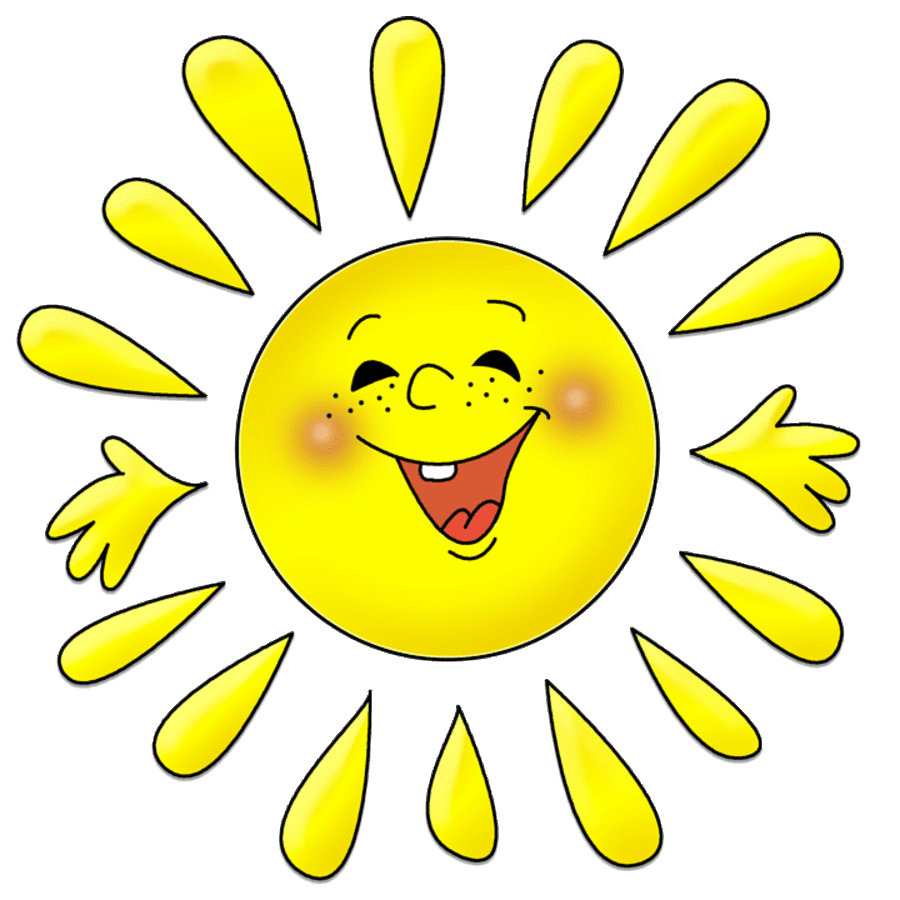 В одном мгновении видеть вечность,Огромный мир - в зерне песка,В единой горсти - бесконечностьИ небо - в чашечке цветка.                                        Уильям Блейк
Использование техник нетрадиционного рисования 
в развитии творческого потенциала дошкольников
Нечаева Ольга  Александровна
преподаватель ИЗО-студии 
ГБДОУ № 21 «СКАЗКА» 
Петродворцового района 
 город Ломоносов
2012 год
Цель - развитие творческих способностей, каждого ребенка средствами нетрадиционных техник, помочь реализовать себя, уметь соединять в одном рисунке различные материалы для получения выразительного образа.
Изобразительная деятельность с применением нетрадиционных материалов и техник 
способствует развитию
внимания и усидчивости
мелкой моторики рук и тактильного восприятия
пространственной ориентировки
 на листе бумаги, глазомера и зрительного восприятия
изобразительных навыков и умений, наблюдательности,  эмоциональной отзывчивости
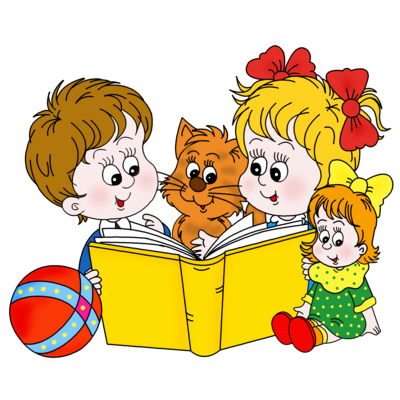 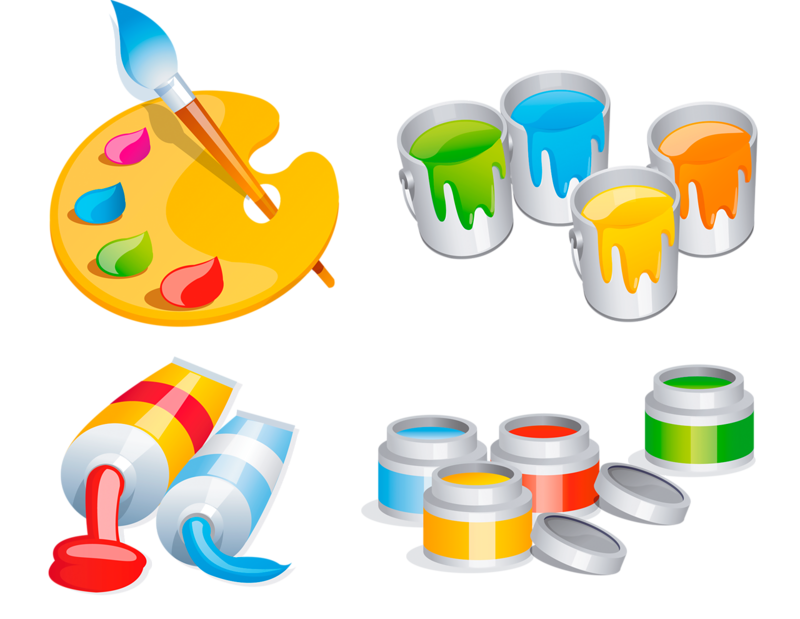 Свою работу строю на следующих принципах: 

От простого к сложному, где предусмотрен переход от простых занятий к сложным. 
Принцип наглядности выражается в том, что у детей более развита наглядно - образная память, чем словесно - логическая, поэтому мышление опирается на восприятие или представление. 
Принцип индивидуализации - обеспечивает развитие каждого ребенка. 
Связь обучения с жизнью. Изображение должно опираться на впечатление, полученное ребёнком от действительности. Дети рисуют то, что им хорошо знакомо, с чем встречались в повседневной жизни, что привлекает их внимание.
Методические советы
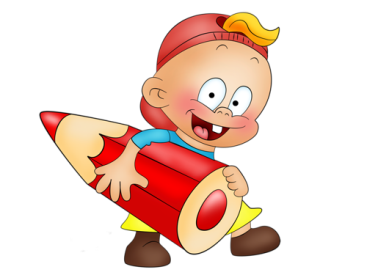 Во многом результат работы ребёнка зависит от его заинтересованности, поэтому на занятии важно активизировать внимание дошкольника, побудить его к деятельности при помощи дополнительных стимулов.
Такими стимулами могут быть:
Игра, которая является основным видом деятельности детей;
Сюрпризный момент - любимый герой сказки или мультфильма приходит в гости и приглашает ребенка отправиться в путешествие;
Просьба о помощи, ведь дети никогда не откажутся помочь слабому, им важно почувствовать себя значимыми;
Музыкальное сопровождение. 
Кроме того, желательно живо, эмоционально объяснять ребятам способы действий и показывать приемы изображения.
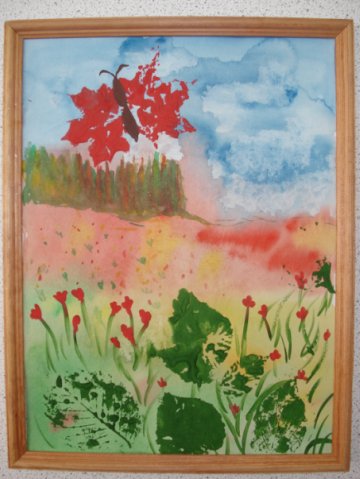 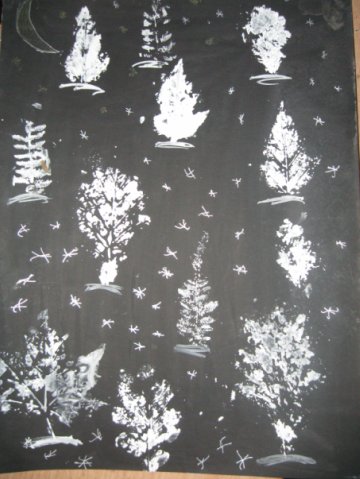 Нетрадиционные 
техники
Акварель по сырому и 
печать листьями
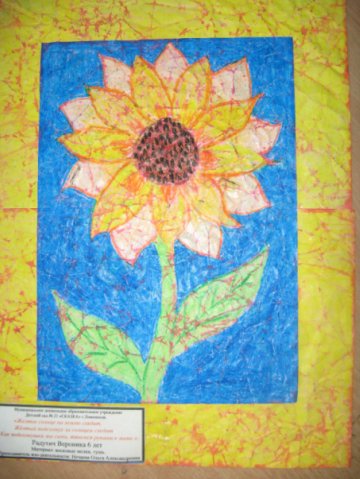 Печать листьями
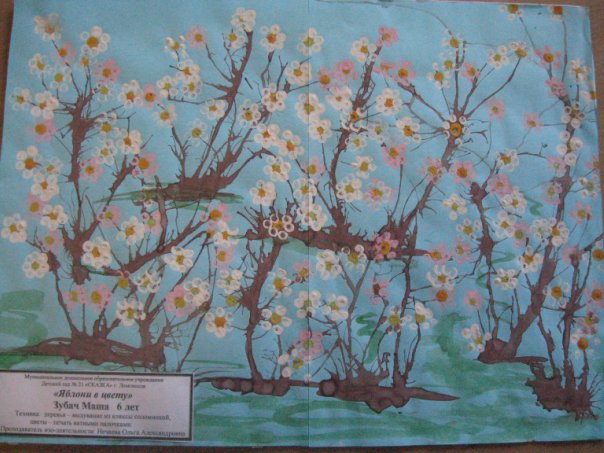 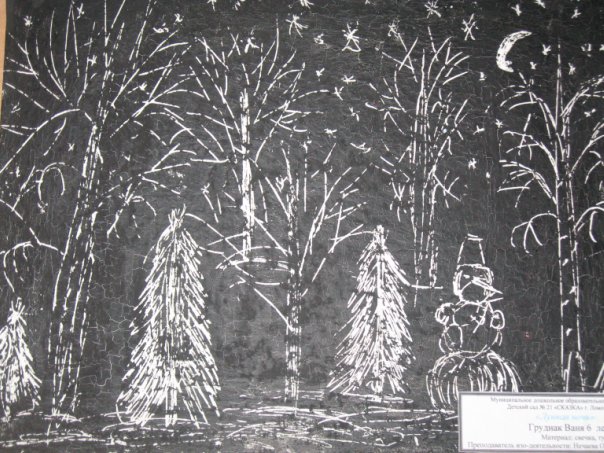 Выдувание краски трубочкой 
и печать ватной палочкой
Граттаж
Потрескавшийся воск
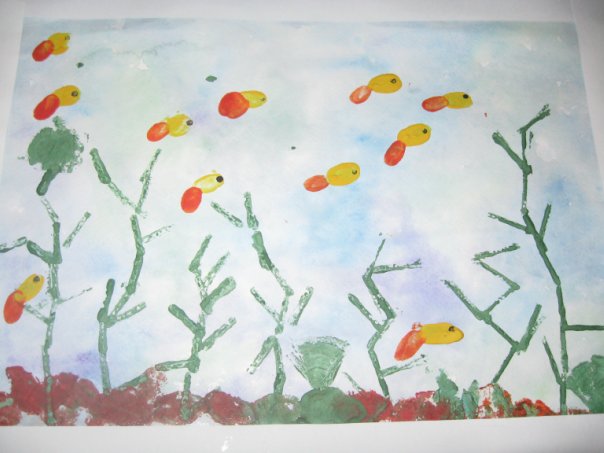 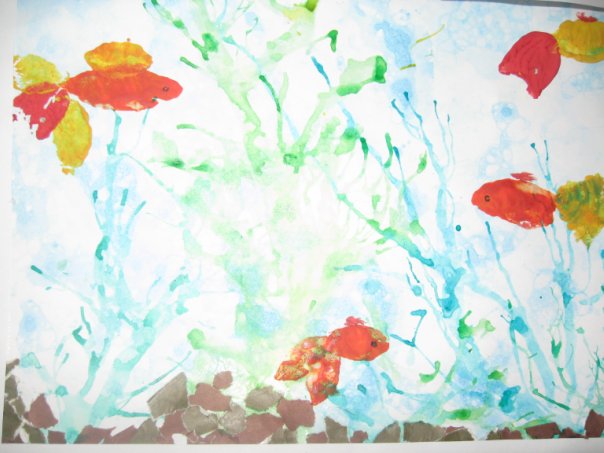 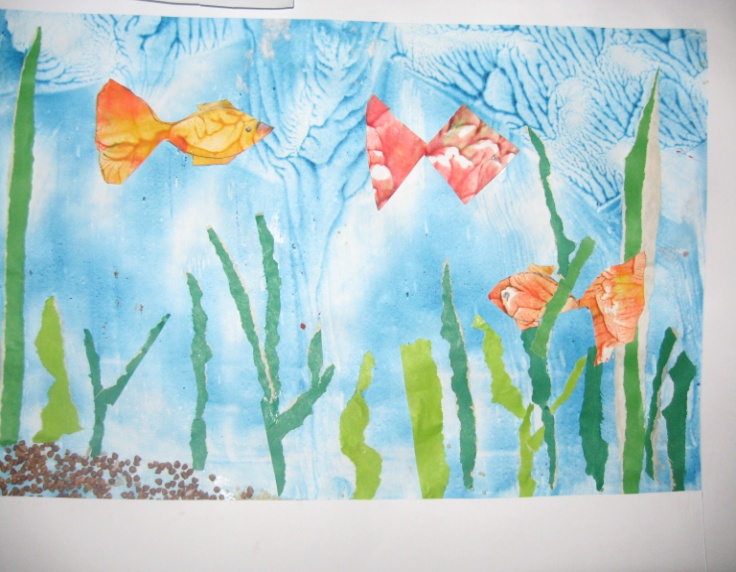 Фон: акварель по сырому и
 печать картоном
Рыбки: печать пальчиками
Фон: мыльная пена и
 выдувание
Рыбки: печать картоном
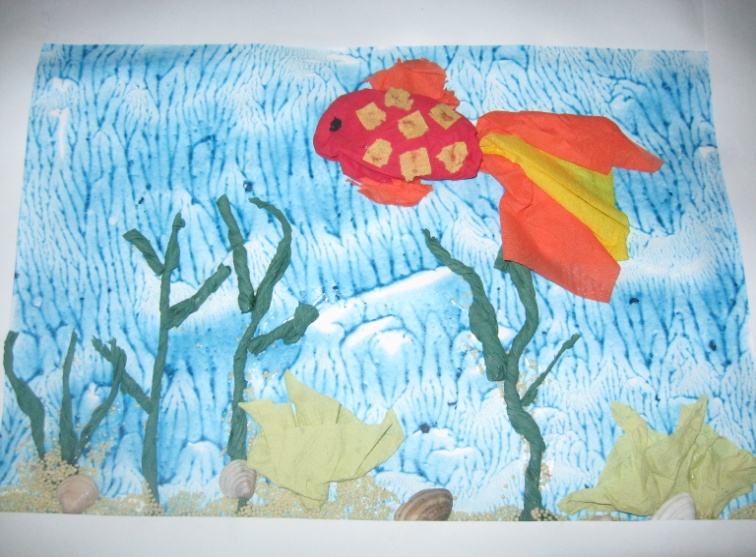 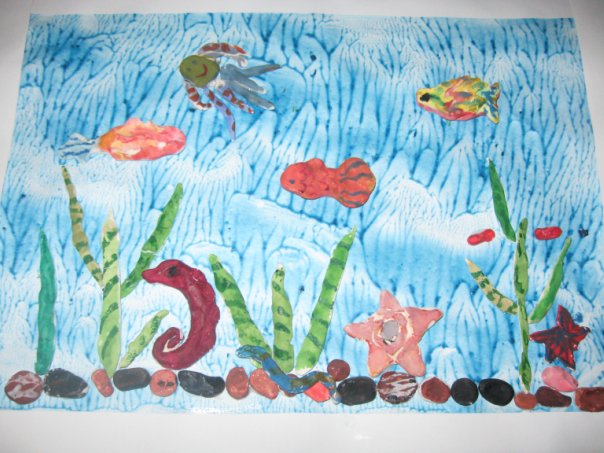 Фон: монотипия
Рыбки: аппликация 
из окрашенной бумаги
Фон: монотипия 
Рыбка: мытая салфетка
Фон: монотипия
Рыбки: соленое тесто
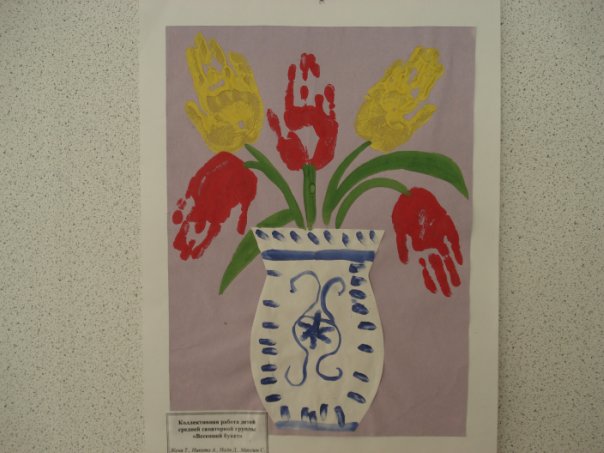 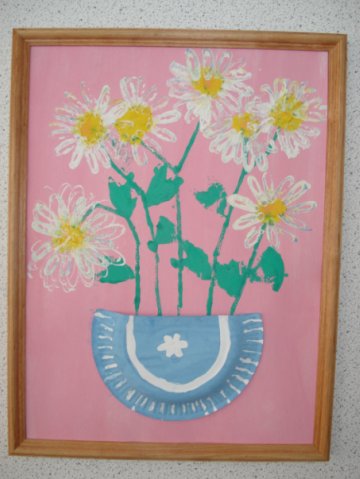 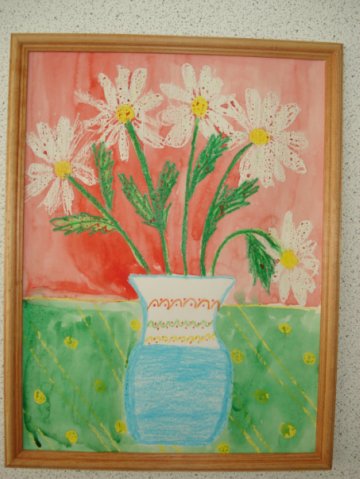 Печать ладошкой
Восковой мелок и акварель
Печать картоном
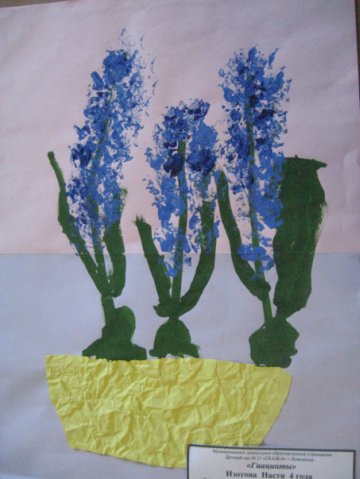 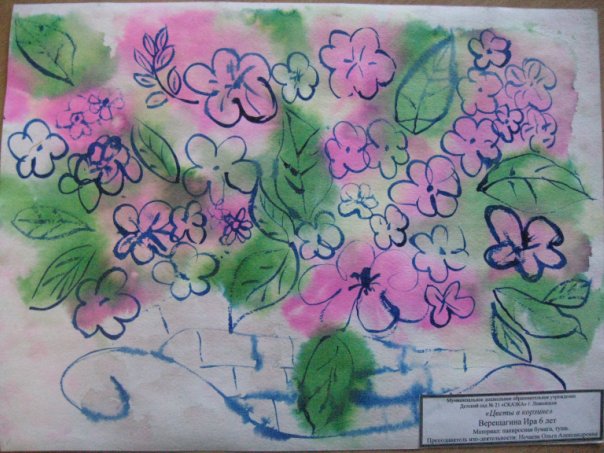 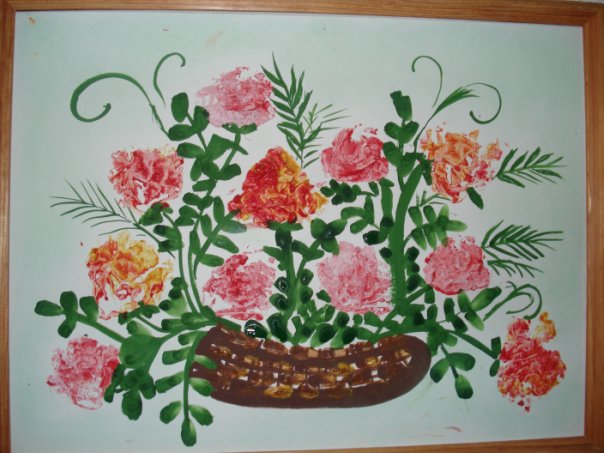 Отпечаток мокрой 
гофрированной бумагой
Печать мятой бумагой
Печать мятой бумагой
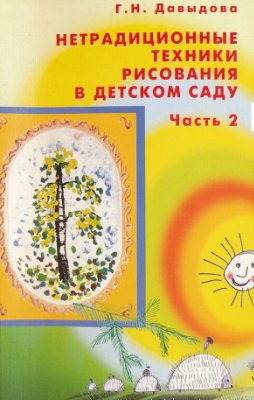 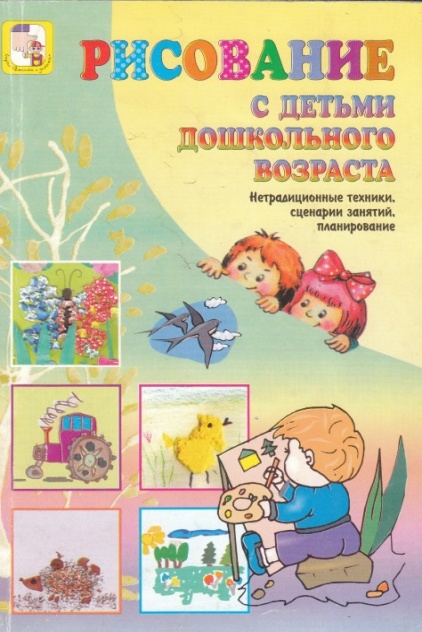 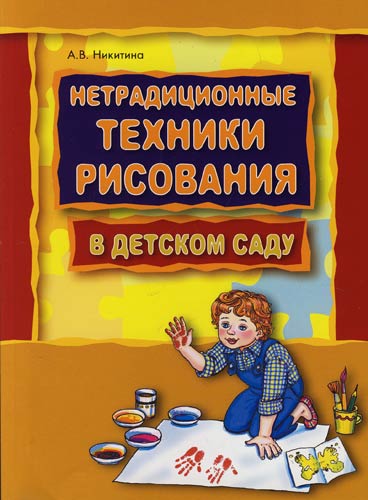 Используемая литература
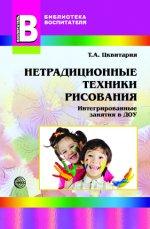 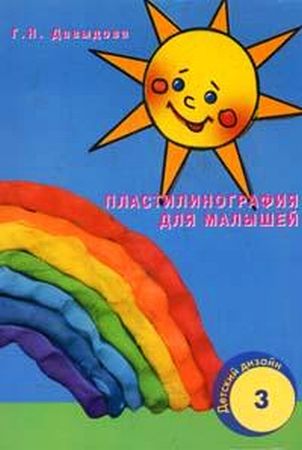 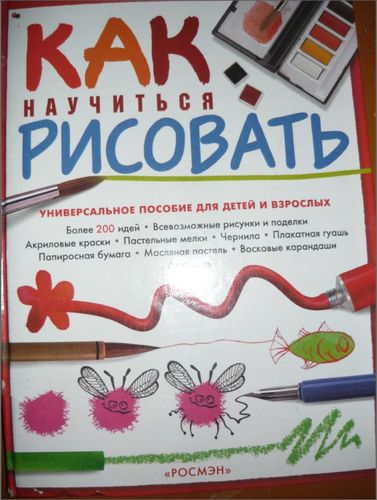 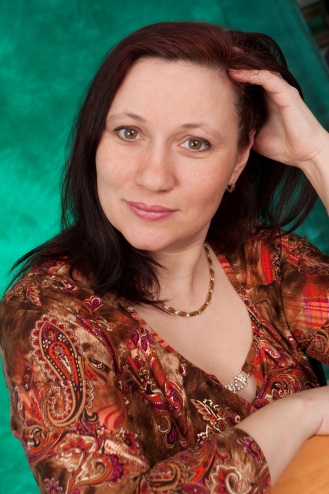 Приглашаю 
к сотрудничеству
Преподаватель ИЗО
Нечаева
 Ольга Александровна
Адрес: 189412 СПб, город Ломоносов, 
ул. Победы дом 34 кор.2 
Телефон/факс: 423-54-67 
E-mail: mdoy21skazka@mail.ru

Сайт: https://sites.google.com/site/mdoy21skazka/home